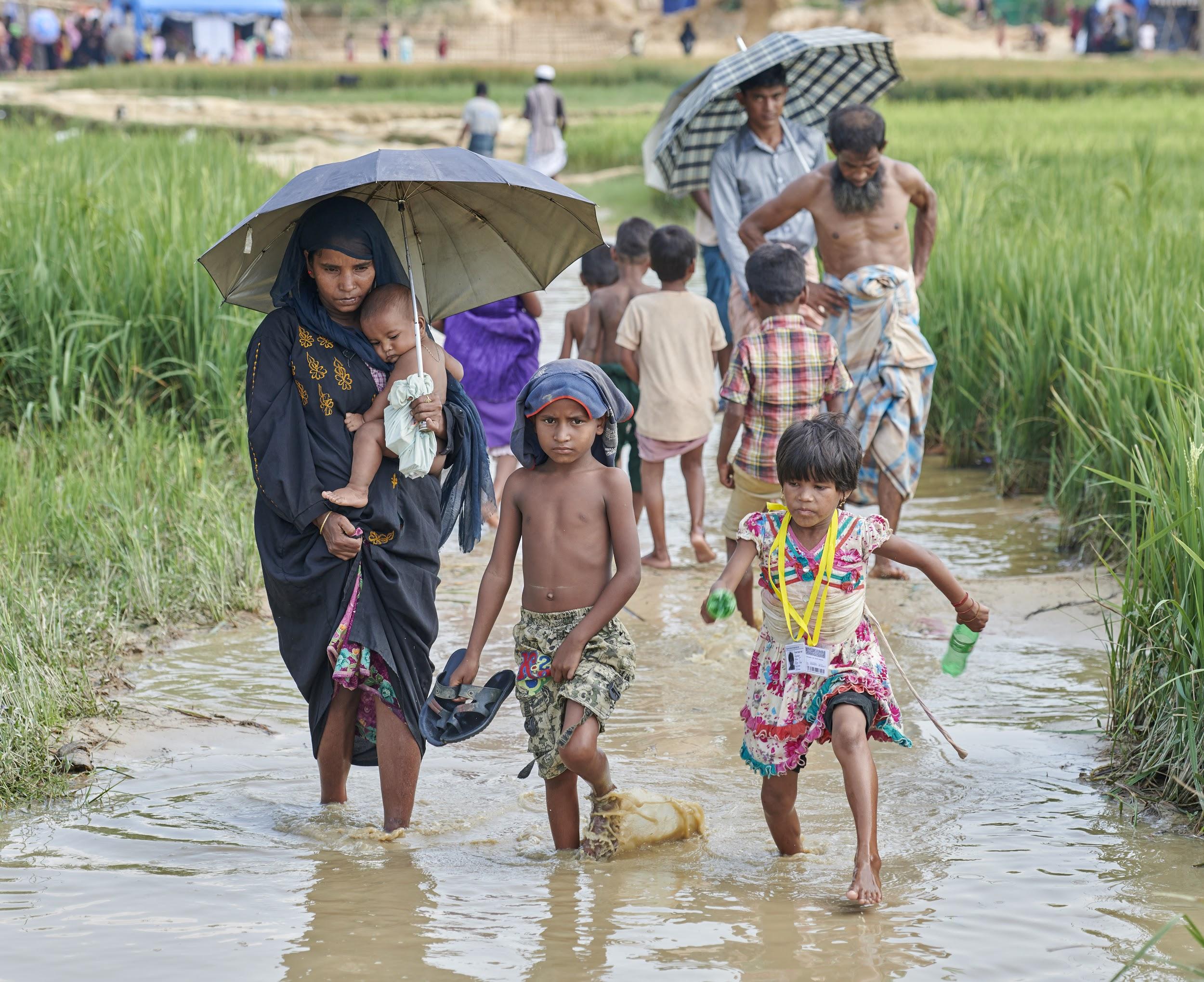 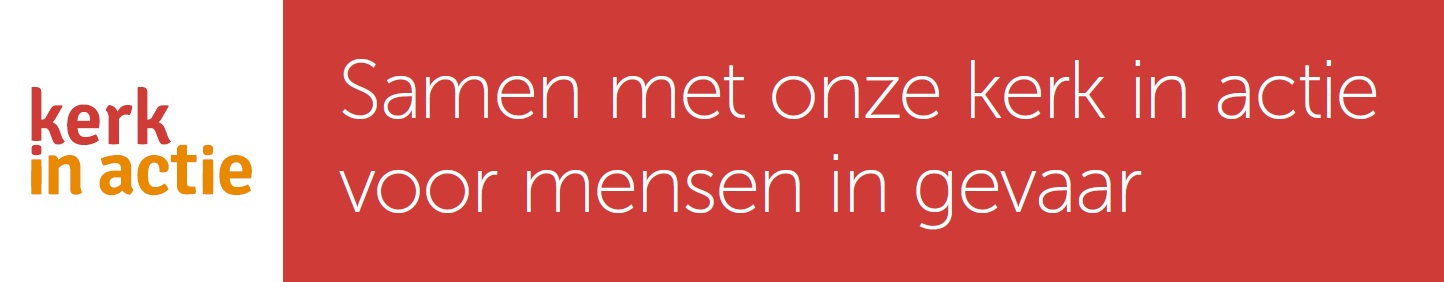 Beter bestand tegen water
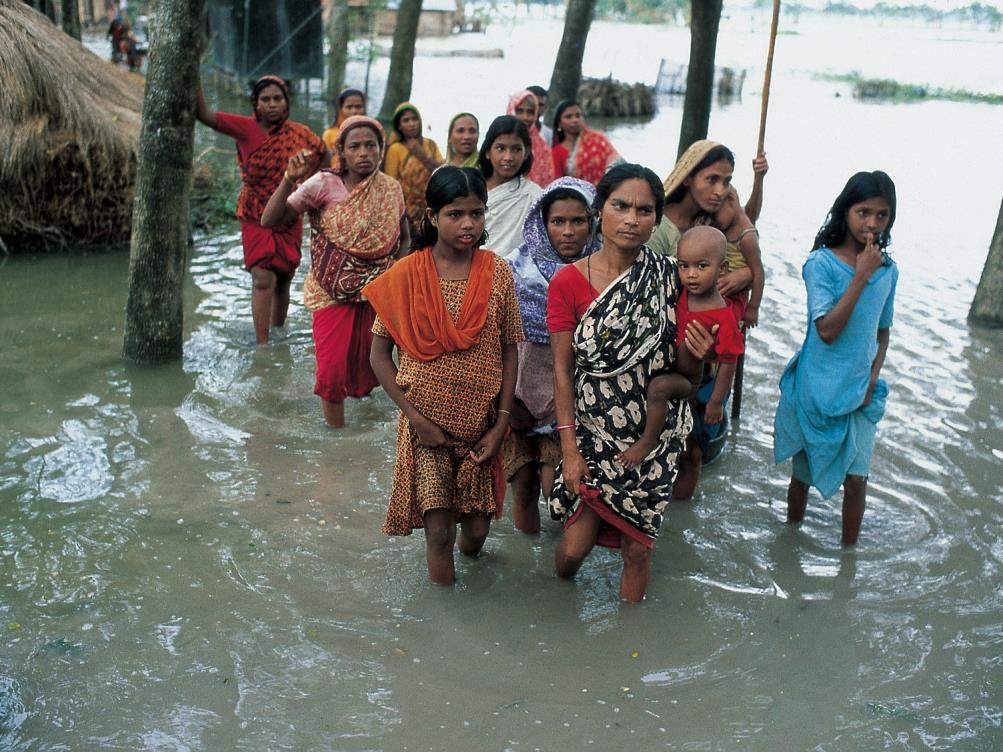 Water is vriend en vijand in Bangladesh
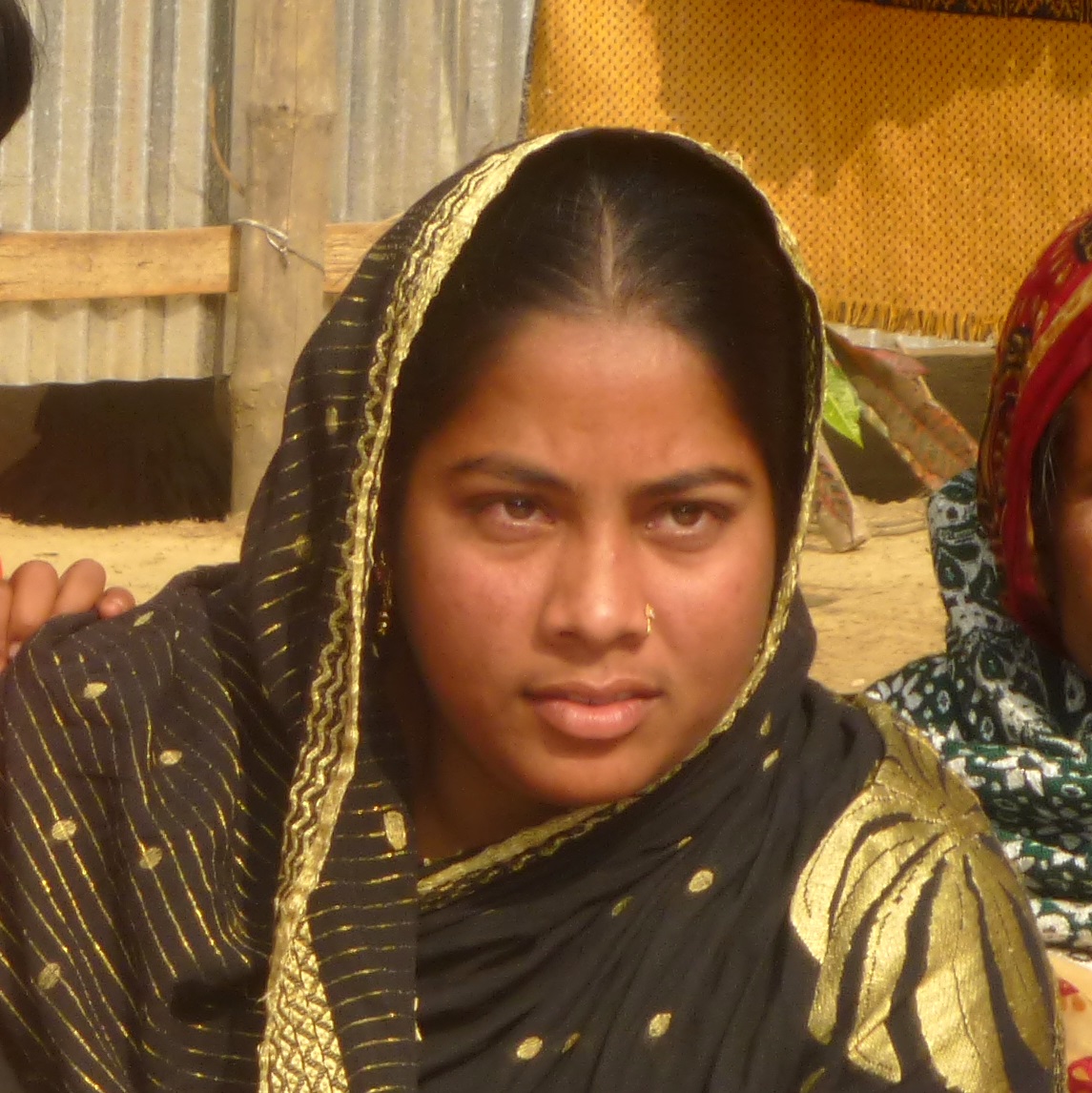 Sakine verloor alles door het water:
‘Door een cycloon verloor ik mijn huis, kippen, kleren, vissersboot en netten.
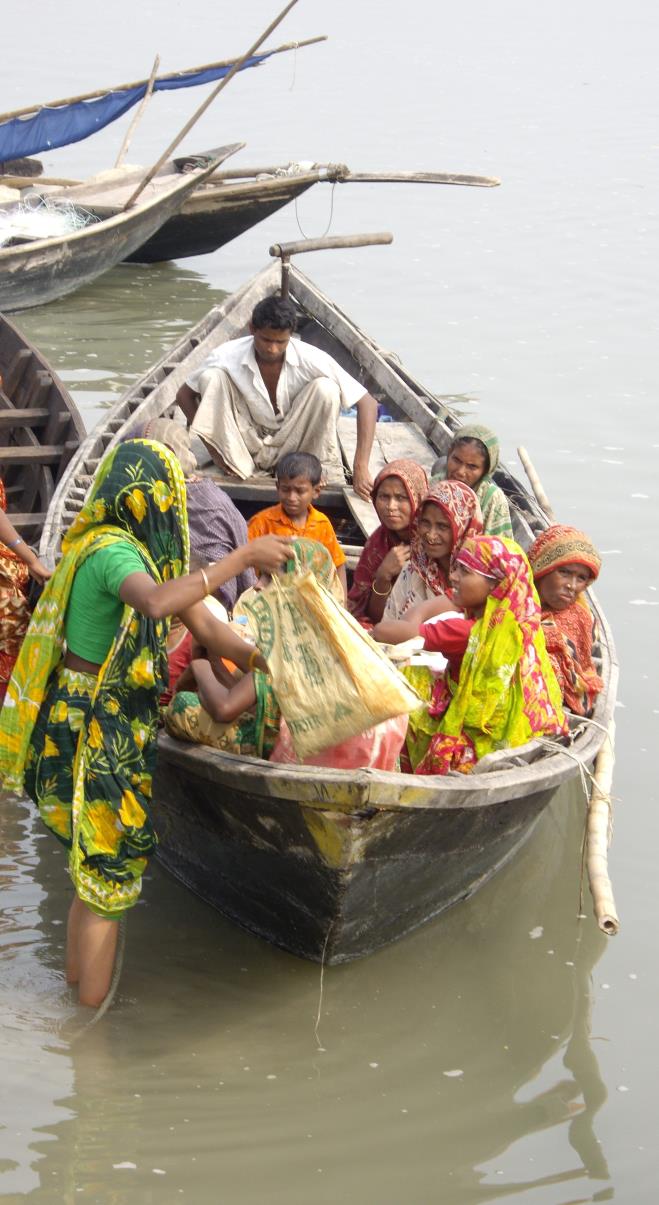 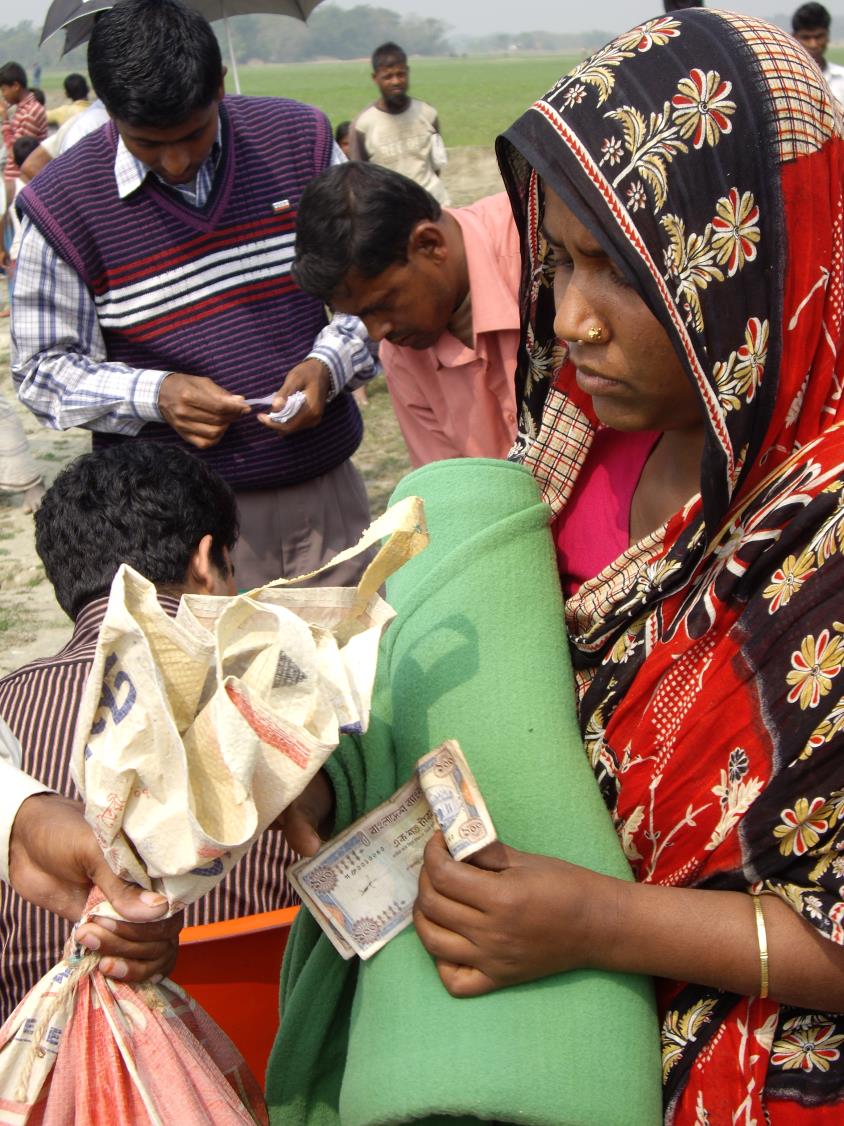 ‘We kregen geld om eten te kopen’
‘Nieuw landbouwgereedschap en zaden van gewassen die tegen zout water kunnen.’
Zo kunnen Sakine en andere vrouwen weer een bestaan opbouwen.
Samen zijn we een kerk in actie.

Bedankt voor uw steun om mensen een veilig bestaan te bieden!
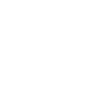 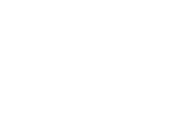